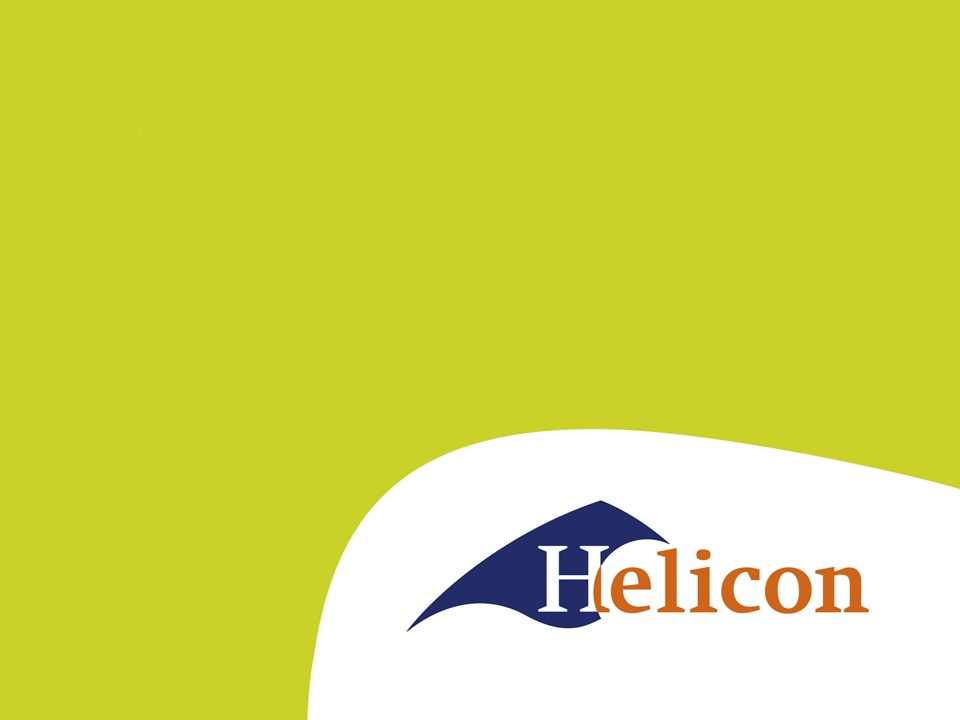 GVO model
GVO model
Voorlichting met het GVO model. 
Gezondheidsvoorlichting en opvoeding. GVO motivering tot ander, gezonder gedrag.
Doel: gezondheidsproblemen voorkomen of zo vroeg mogelijk opsporen.

Er zijn verschillende mogelijkheden waardoor mensen niet (meer) gemotiveerd zijn tot gezonder gedrag:
Ze denken dat gezondheidsproblemen hen niet zullen treffen of pas later.
Ze denken dat ze geen risico gedrag vertonen
Ze zijn niet overtuigd van de voordelen van het gezonde gedrag.
Ze ervaren geen steun van anderen
Als ze zich wel gezonder willen gedragen, dan weten zij vaak niet hoe om te gaan met eventuele problemen.
Fase 1 Gezondheidskundige analyse
Je begint met de gezondheidskundige analyse.  De gezondheidskundige analyse start met een gezondheidsprobleem. Voordat je dit probleem gaat oplossen bekijk je eerste wat het probleem is.
 
De gezondheidskundige analyse begint met kijken hoe mensen het probleem zelf ervaren. Je bekijkt de subjectieve beleving van het probleem.
Hoe ervaren mensen het probleem zelf? Hoe kijken zij naar het probleem? Bijvoorbeeld; hoe ervaren oudere mensen met depressieve klachten hun gezondheid? Hoe ervaren mensen die dagelijks pijnstillers gebruiken hen gezondheid? 
 
Naast deze subjectieve beleving is er ook een objectieve beleving, Bijvoorbeeld; hoeveel mensen gebruiken dagelijks pijnstillers? Hoeveel mensen ouder dan 65 jaar zijn vanwege depressieve klachten onder behandeling in de geestelijke gezondheidszorg?
 
Omvang, ernst en spreiding bekijken.
Omvang: hoe vaak komt het probleem voor, op welke leeftijd, 
Ernst; hoeveel gevolgen heeft het probleem voor de kwaliteit van leven
Spreiding; is het probleem verdeeld over plaatsen? Nederland? Europa? Randstad. Over personen? Man? Vrouw? Kinderen? Basisschool kinderen? 
 
Oorzaak
De belangrijkste vraag is of het gedrag van de mens een duidelijke relatie heeft met het gezondheidsprobleem. Zo ja: neemt het gezondheidsprobleem af als je dat gedrag verandert? 
Bijvoorbeeld: niet kleine kinderen leren dat geneesmiddelen gevaarlijk zijn maar een kinderslot op geneesmiddelen.
Gedragsdeterminanten
Waarom gedragen mensen zich zoals ze doen? Gedragsdeterminanten zijn de achterliggende redenen voor mensen om zich op een bepaalde manier te gedragen. Deze dragen bij aan het ontstaan of in stand houden van het probleem. Bijvoorbeeld waarom nemen mensen hun medicatie niet in? 
 
Het zijn de gedragsdeterminanten die uiteindelijk het gedrag van de mens bepaalt. 
De intentie wordt bepaald door de attitude, de sociale invloed en de eigen effectiviteit.
 
Intentie is het van plan zijn van zorgvragers, om bepaald gedrag te vertonen.
 
Barrières kunnen de relatie tussen de intentie en het gedrag blokkeren. Tijd is bijvoorbeeld een barrière, bijvoorbeeld partner vindt het dieet niet lekker. Of geen gluten vrije producten in de buurtsuper. 
 
Attitudes 
Attitudes is de afweging die een zorgvrager maakt over zijn gedrag. Welke voor en nadelen zijn er verbonden aan het gedrag, lange en korte termijn

Sociale invloed
De sociale invloed is de mate waarin de zorgvrager instemt met de opvatting van mensen nuit zijn sociale omgeving. Dit kan positief of negatief zijn. 
 
Eigen effectiviteit
Eigen effectiviteit is de inschatting die de zorgvrager maakt of het gedrag haalbaar is voor hem. Denk je dat je het kunt?
Interventies
Bij de interventie grijp je in om het gedrag te veranderen. De gedragsverandering is pas bereikt als het gedrag daadwerkelijk verankert is in de leefstijl.
Bij deze stap kies je de juiste interventie.
 
Kenmerken van effectieve interventies
Maken mensen bewust van de voordelen van het gewenst gedrag
Leren mensen omgaan met de druk die anderen om hen heen op hen uitoefenen
Leren mensen stap voor stap zich gezonder te gedragen. 
Laten mensen zelf kiezen voor gezonder gedrag
 
Motiveren tot ander gezonder gedrag.
Gezondheidsbevordering is pas effectief als je erin slaagt mensen te motiveren tot ander gezonder gedrag. Laat mensen hierbij zelf kiezen voor gezonder gedrag, dit is een belangrijke onderdeel van GVO.  Het gaat hier dus om vrijwillige gedragsverandering. De zorgvrager moet inzet hebben.
De volgende 7 sappen doorlopen we bij gedragsverandering.
Evalueren
Hoe weet je of je interventie succesvol is geweest voor de zorgvrager?
Resultaten zijn concreet beschreven. In de evaluatie zetten we de geformuleerde doelen af tegen de resultaten van de interventie